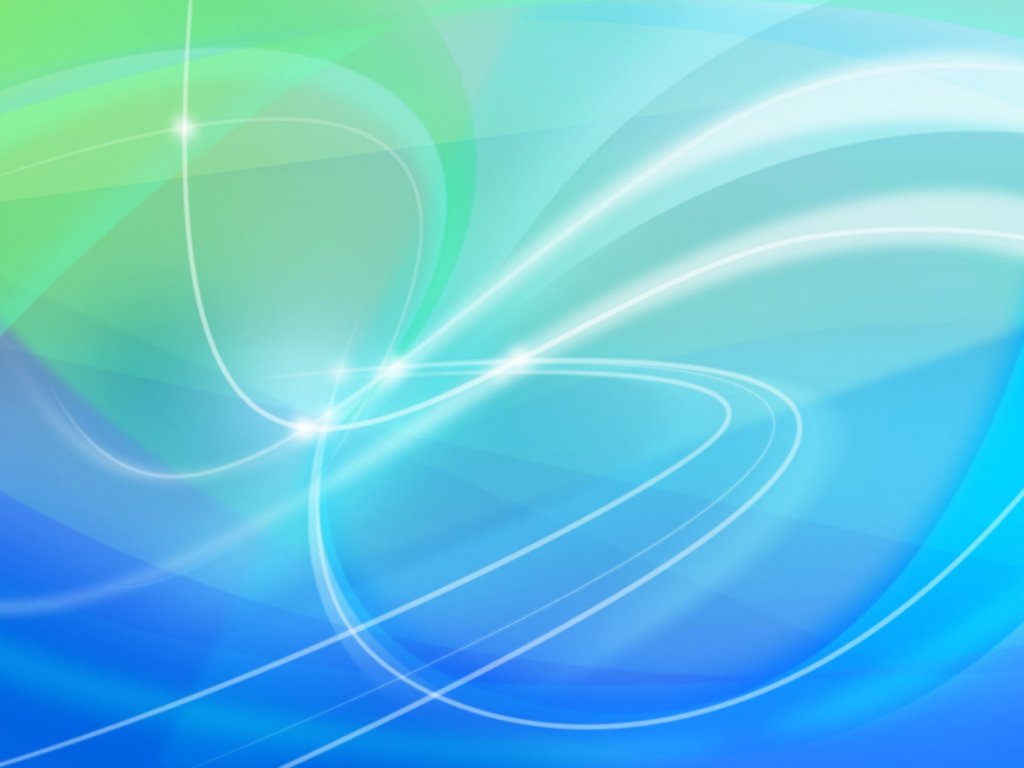 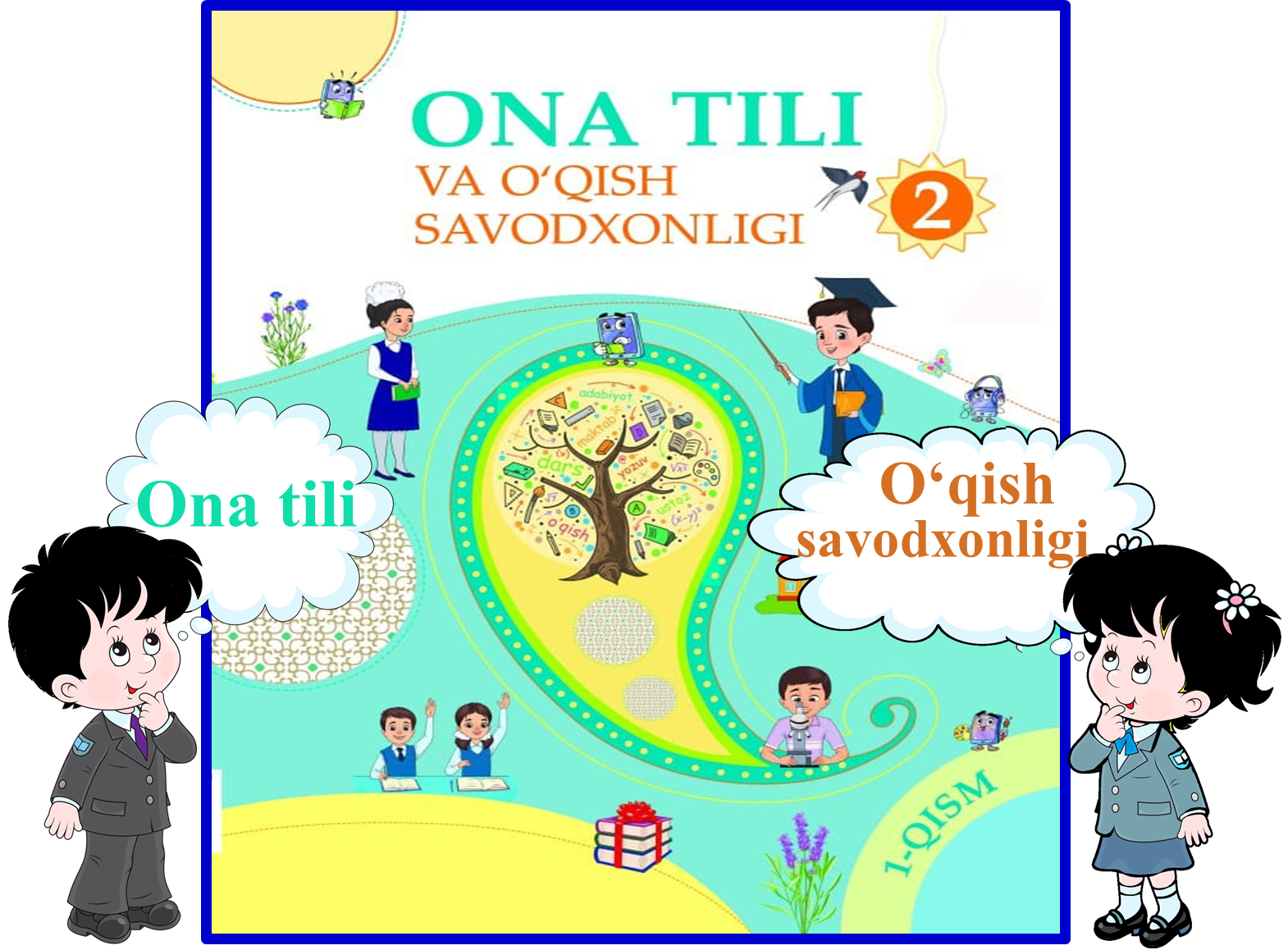 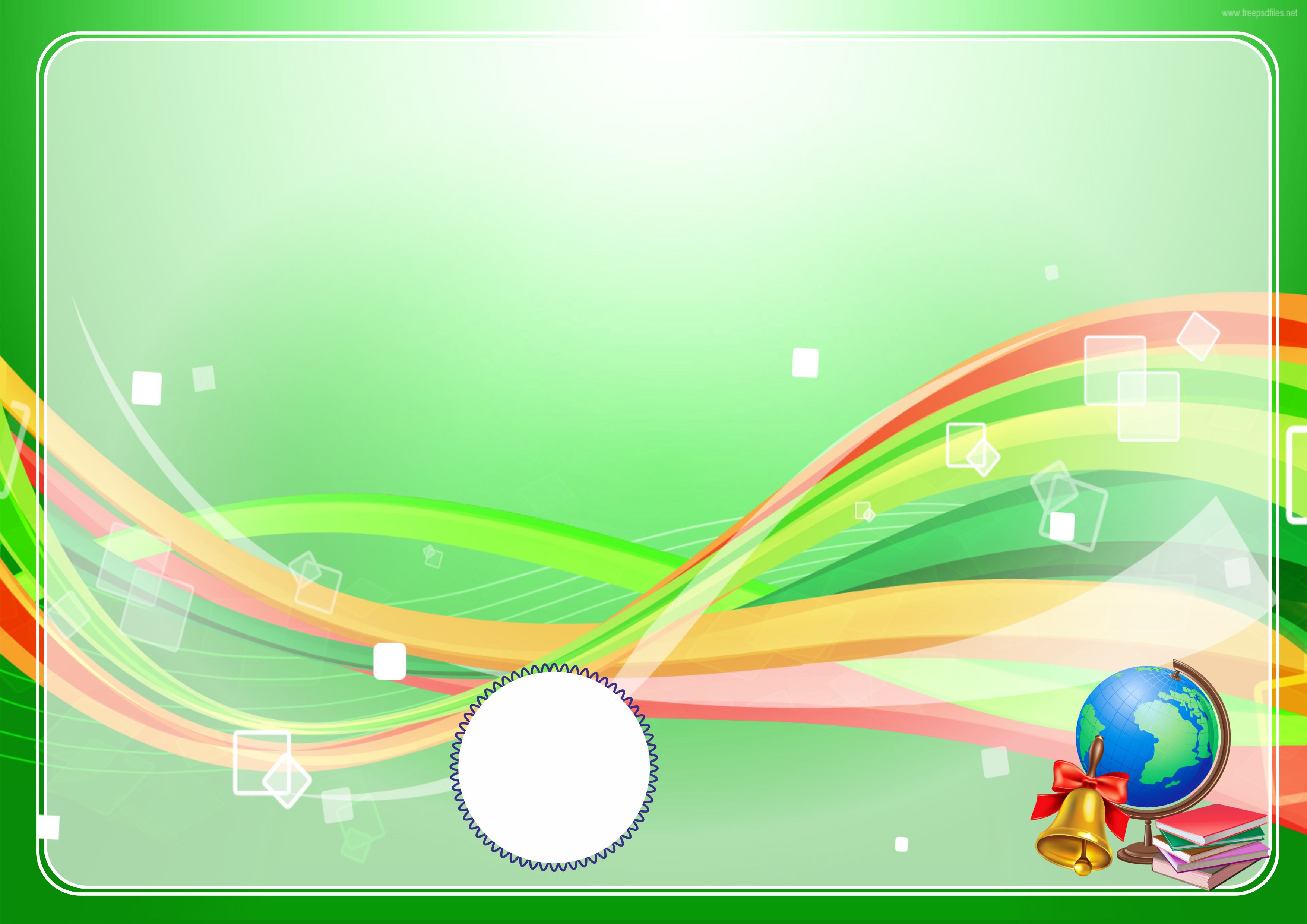 Qishda uxlaydigan hayvonlar
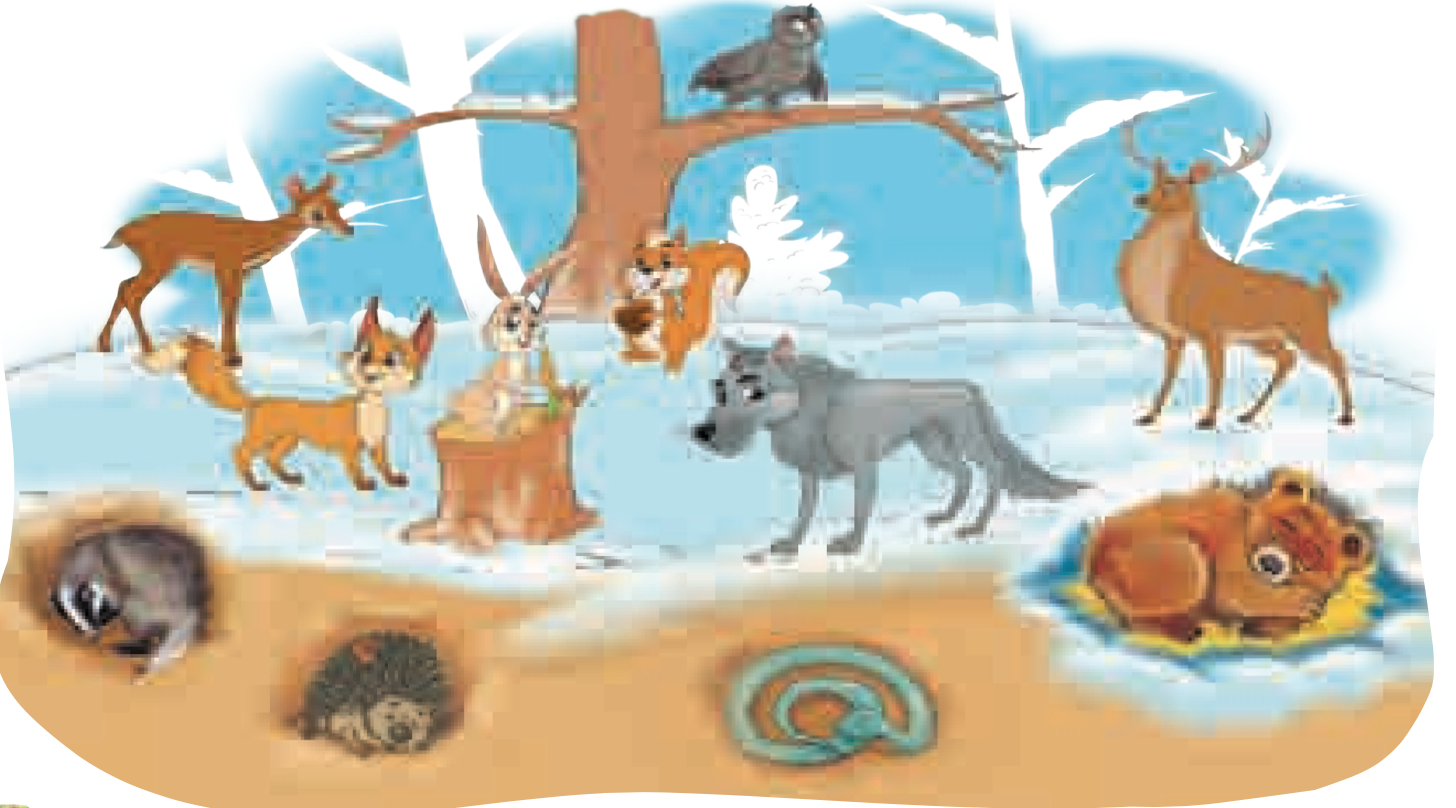 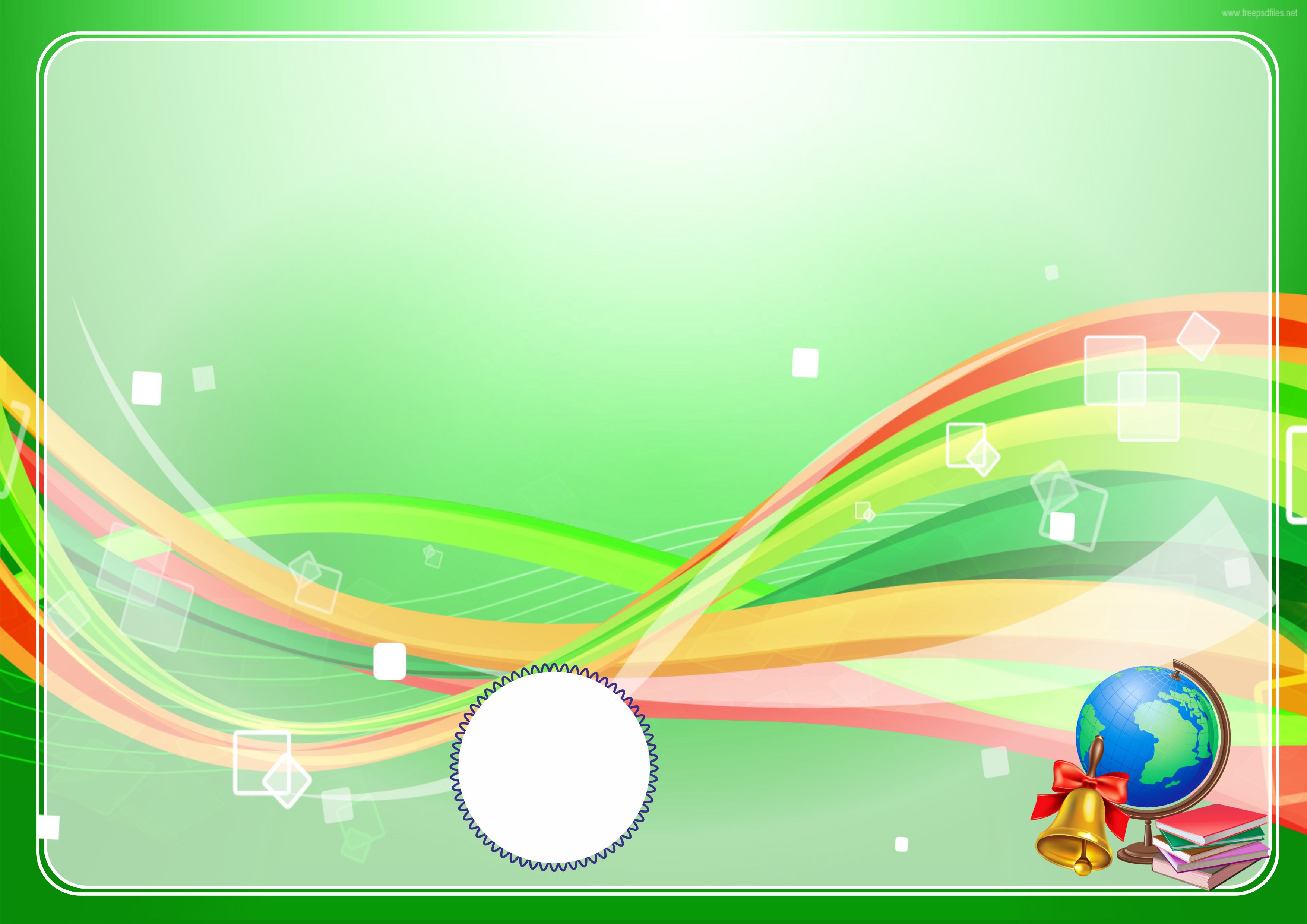 Kim qanday uxlaydi?
                                                Xudoyberdi Komilov
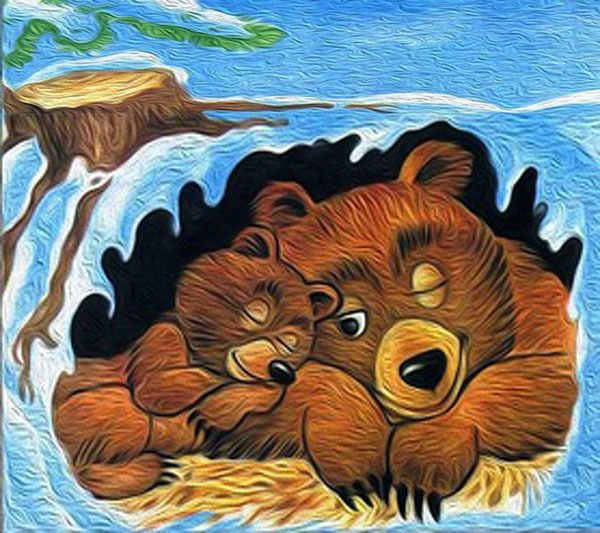 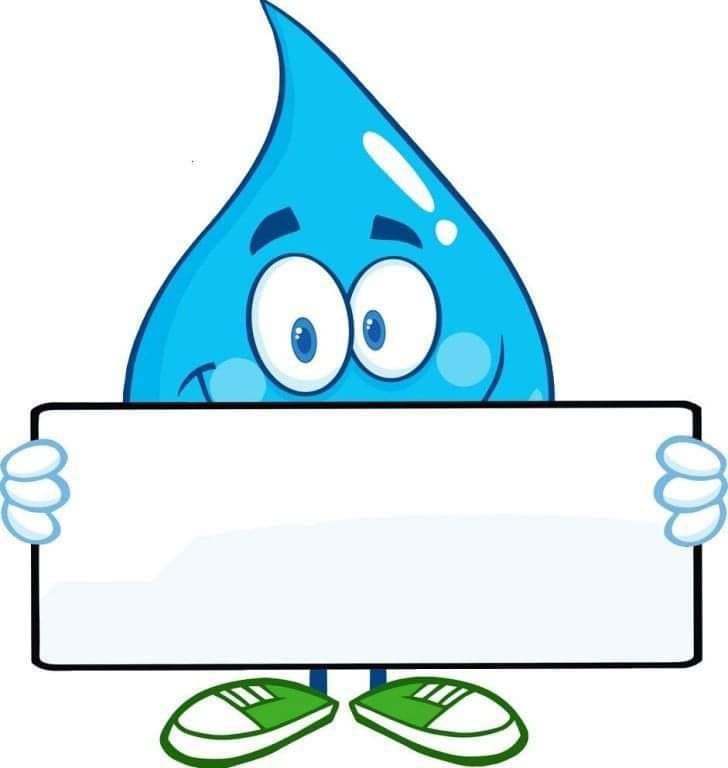 43-dars
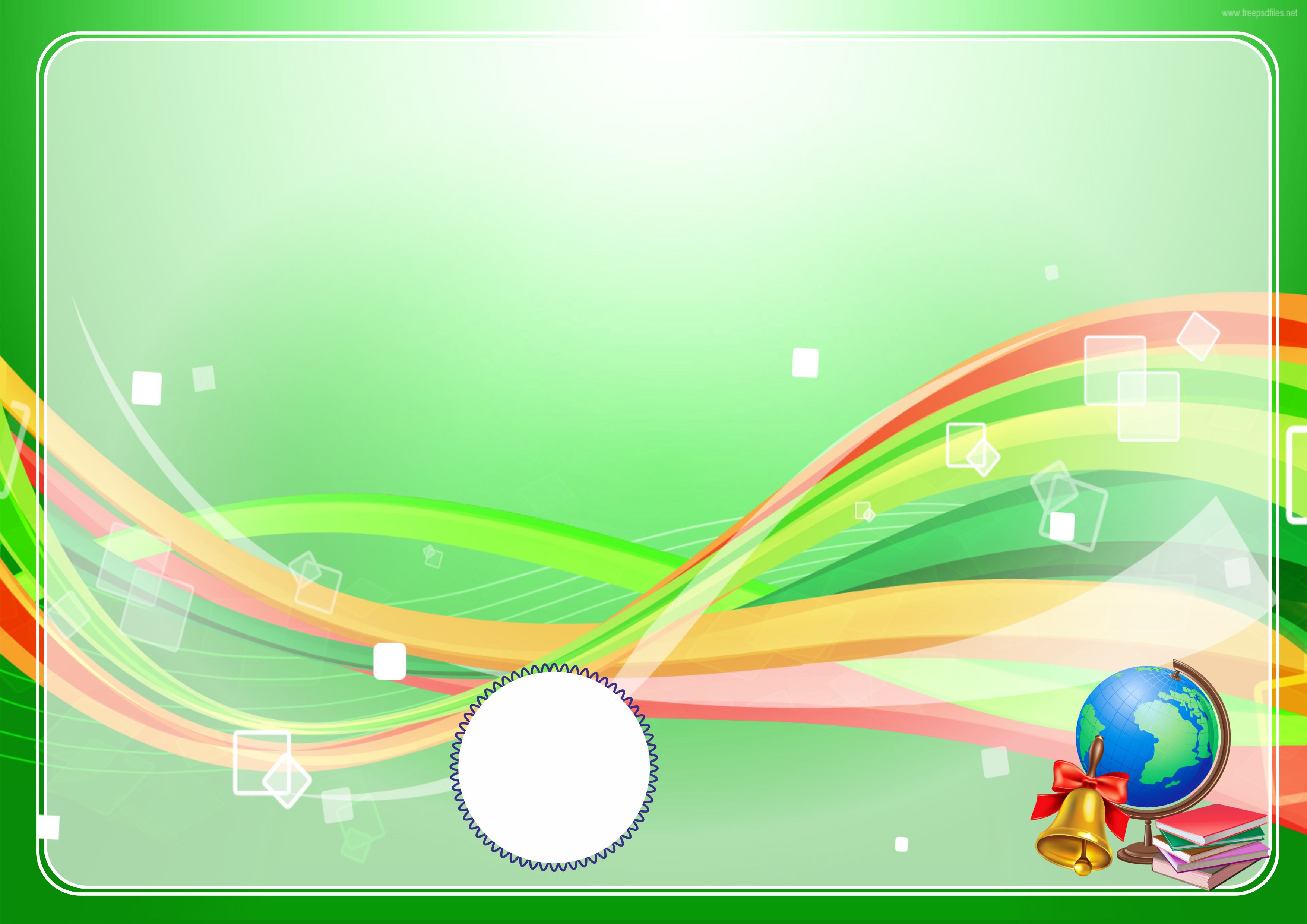 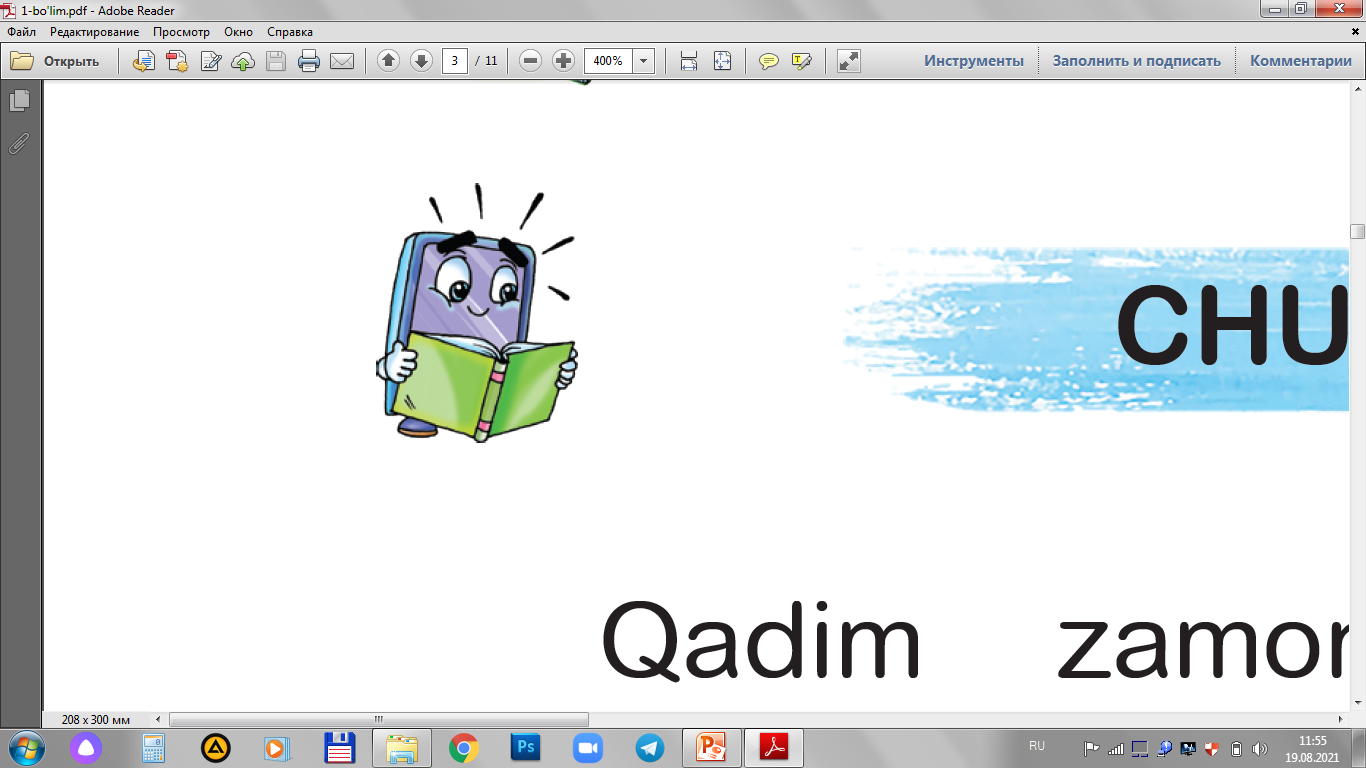 Kim qanday uxlaydi?
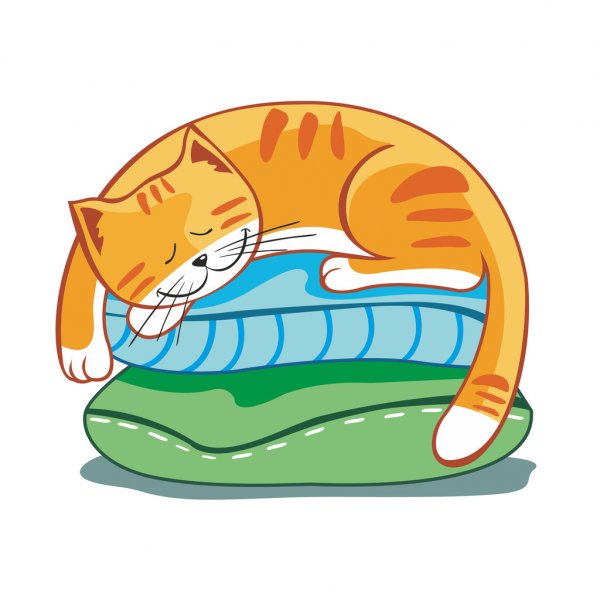 Sen uxlagan chog‘ingda
Yumshoqqina to‘shakda,
Mushukchang yotog‘ingda
Xurrak otar burchakda.
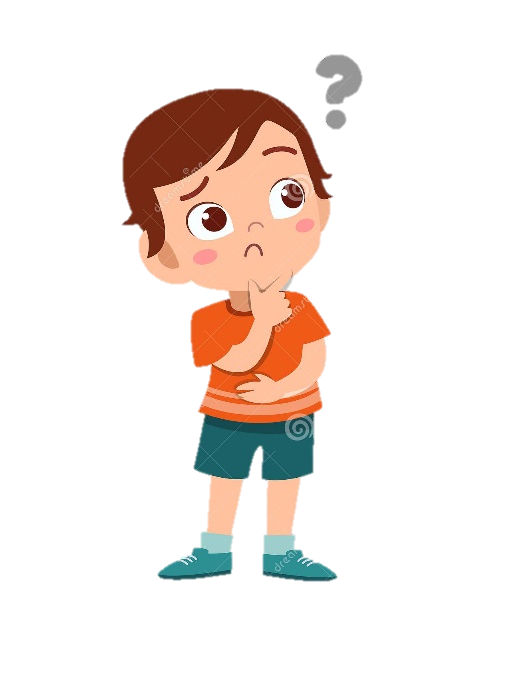 Tunda iting uy qo‘rib,
Na yotib, na uxlaydi.
Kunduzlari o‘y surib,
Uychasida mudraydi.
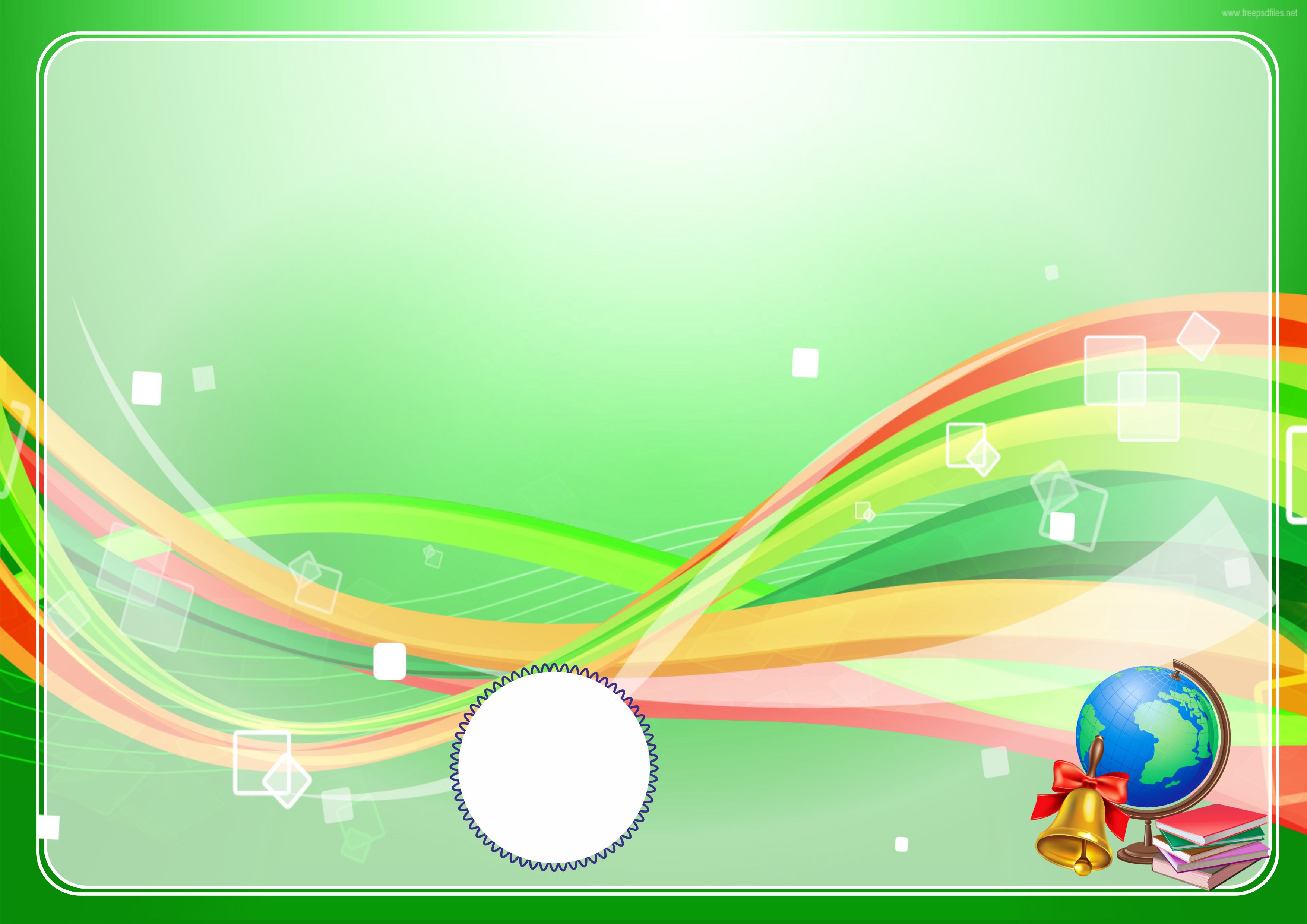 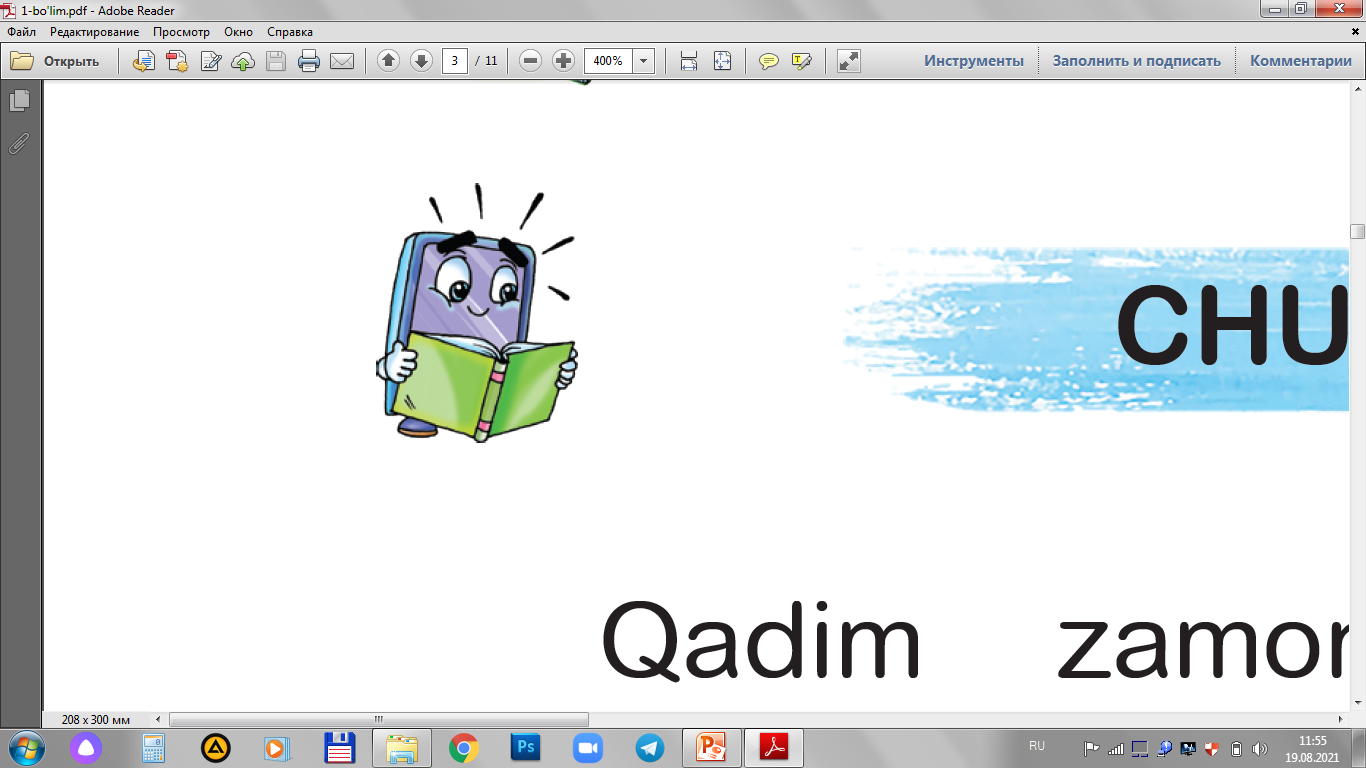 Musichalar butoqda
Pinak qilsa shu ko‘yi,
Ayiqpolvon ovloqda 
Tush ko‘radi qish bo‘yi.
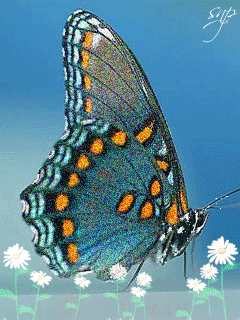 Gul bargida kapalak
Mizg‘iganda yozilib,
Xilvatda ko‘rshapalak
Uxlar shiftga osilib.
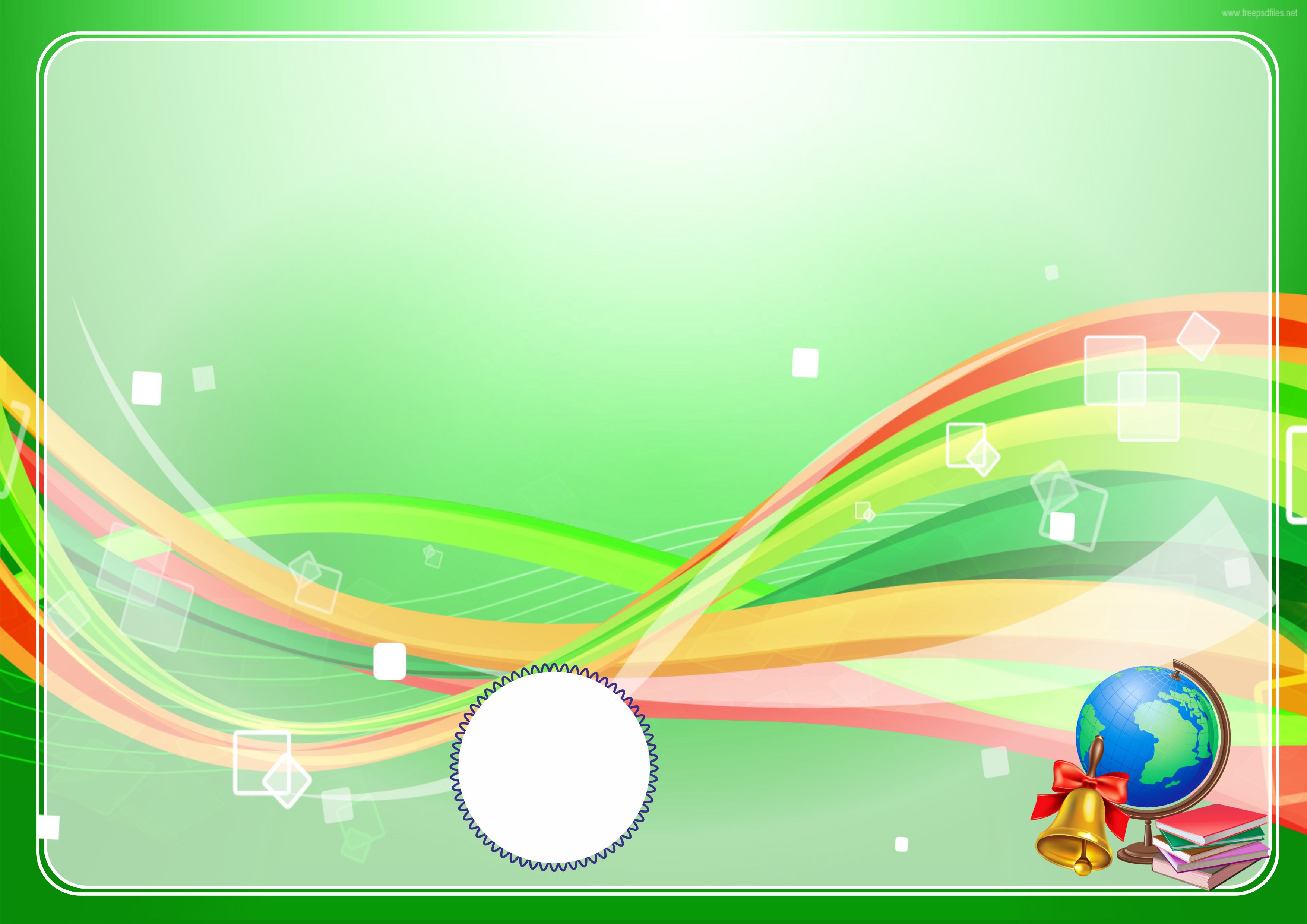 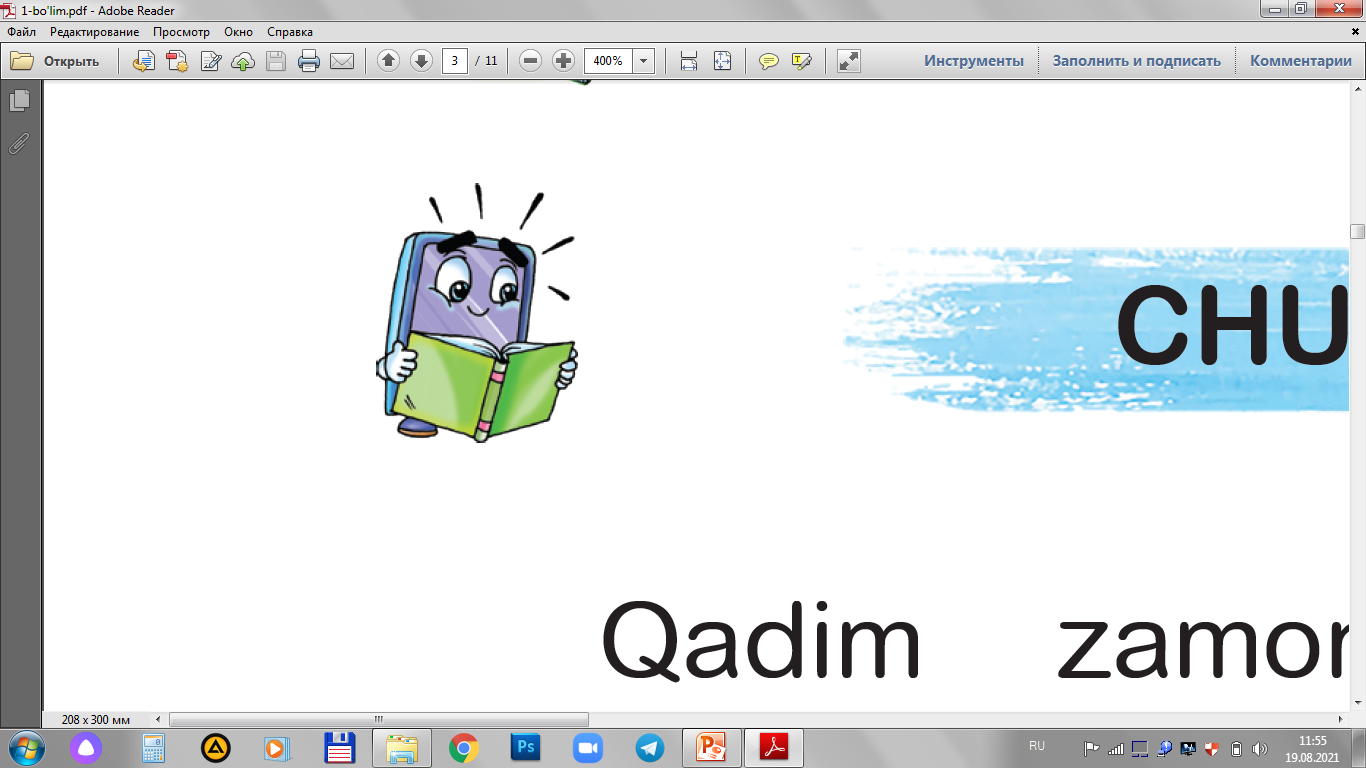 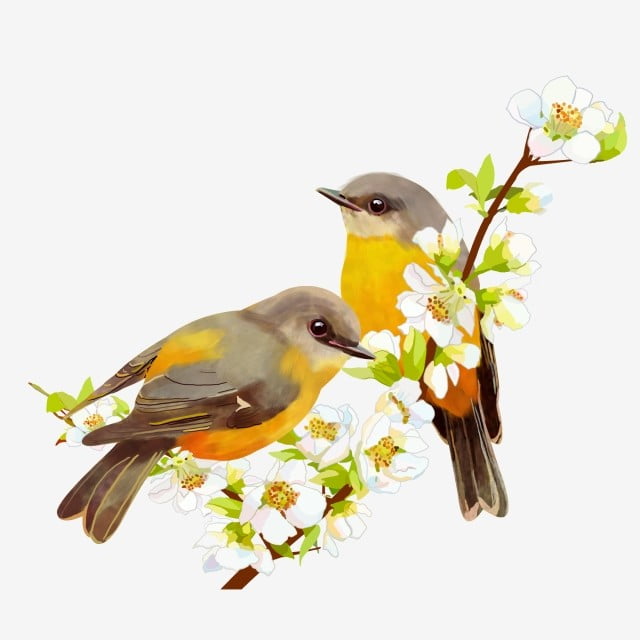 Qurtlar pilla so‘rida
Orom olsa besh mahal,
Qushlar qo‘noq, mo‘rida
Dam oladi galma-gal.
Mayliga, kim bo‘lmasin,
Umri bo‘lsin ziyoda,
Uyqusi buzilmasin,
Tinchlik bo‘lsin dunyoda.
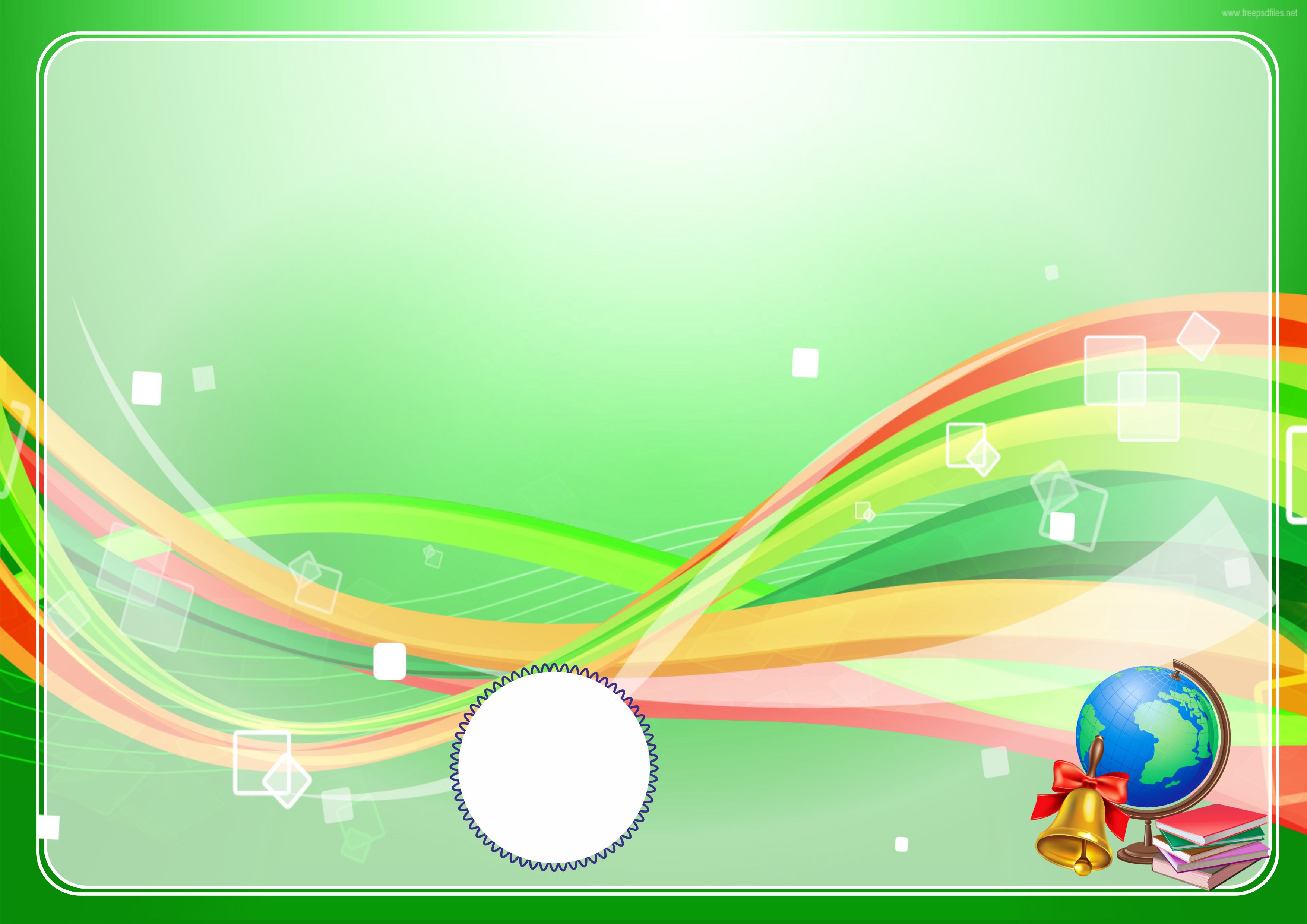 She’rdan uxlashni ifodalaydigan so‘zlarni aniqlang.
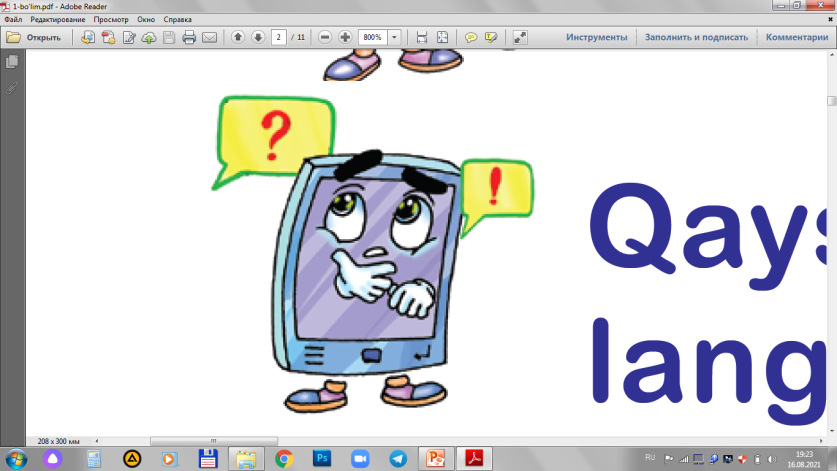 xurrak,
Uxlagan,
mudraydi,
pinak,
tush,
orom olsa,
mizg‘iganda,
dam oladi.
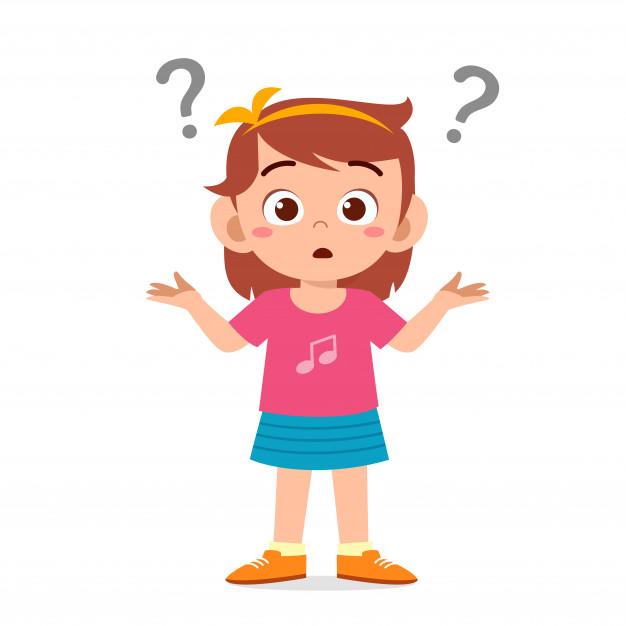 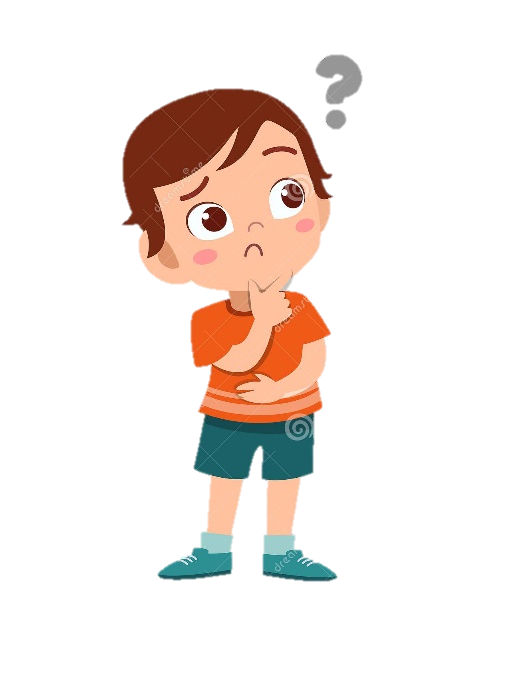 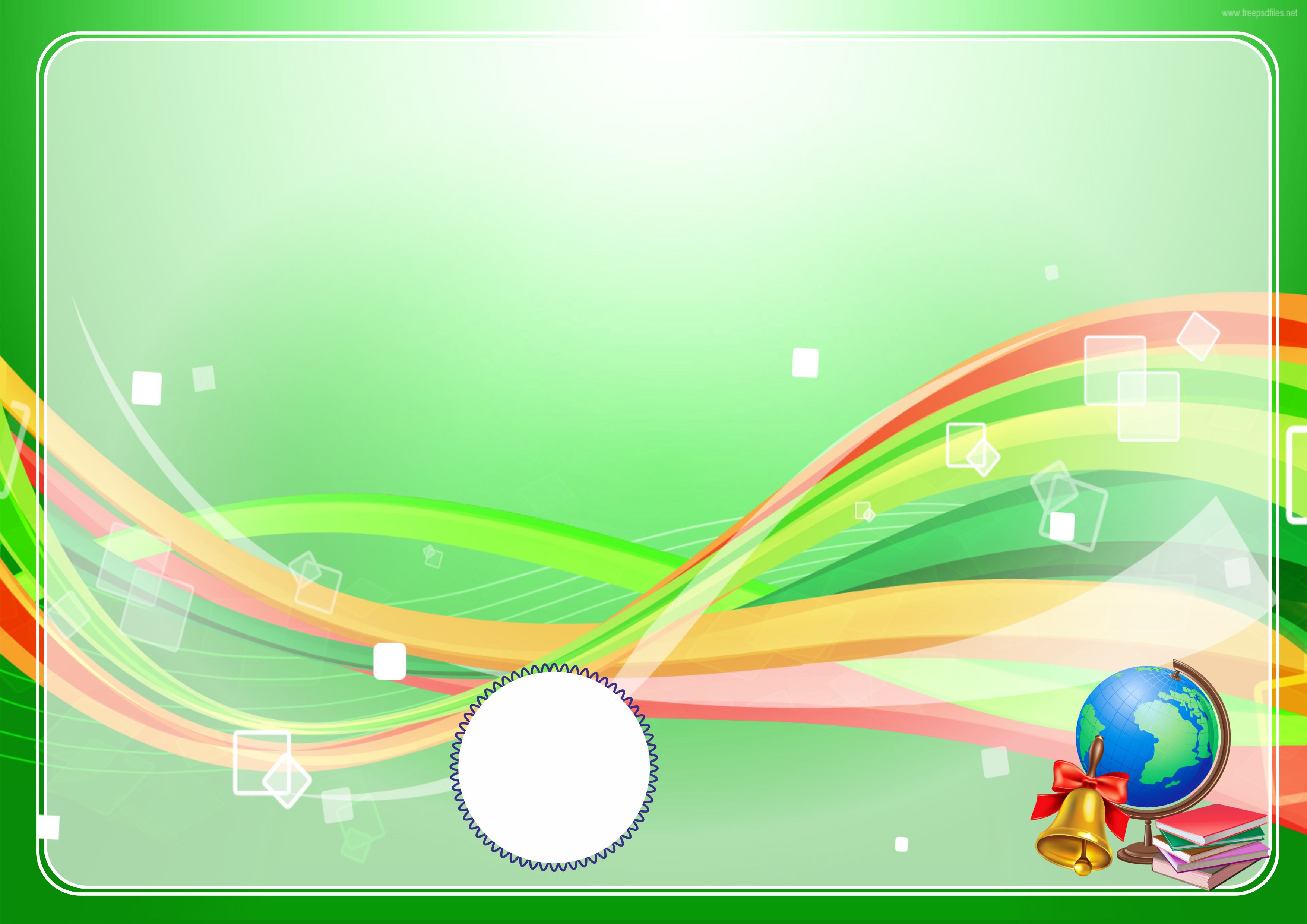 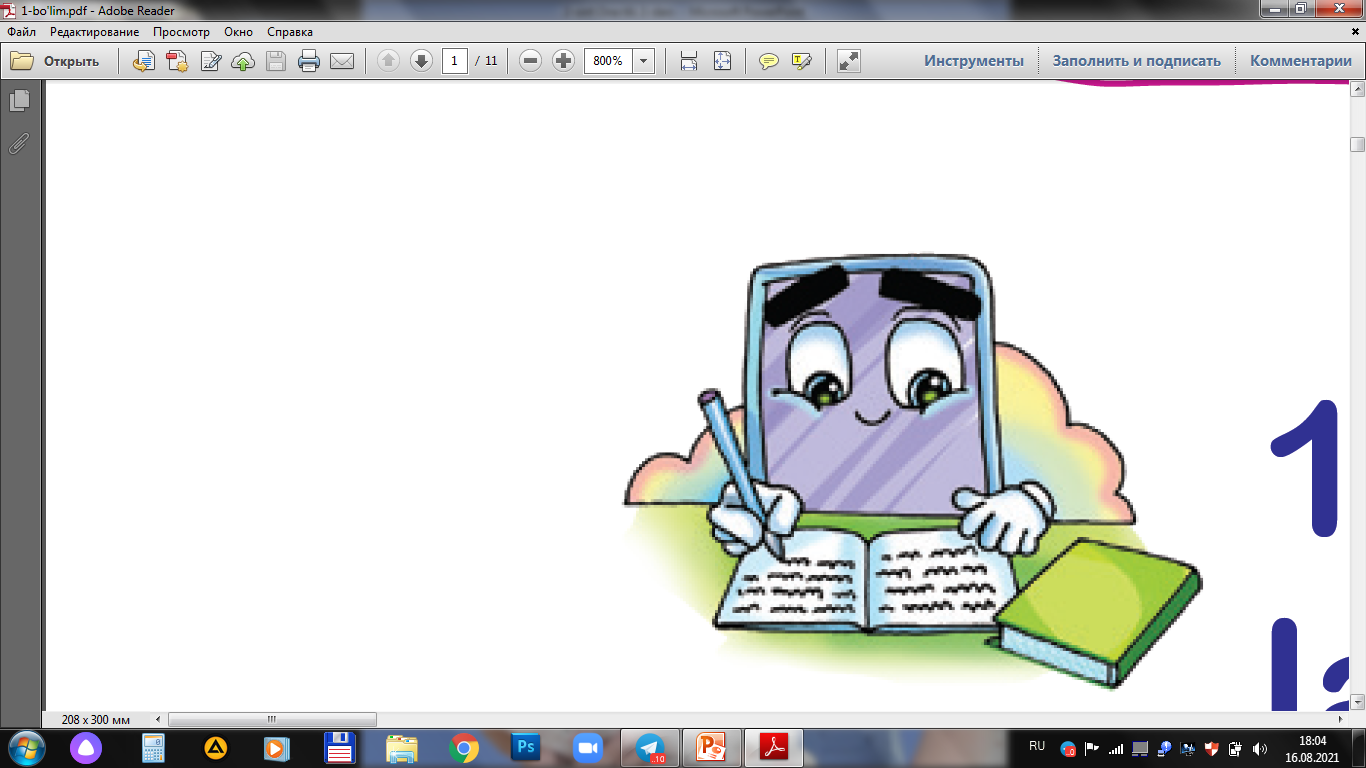 4. Ko‘rshapalak, musicha, qurtlar, it, ayiqpolvon, mushuk, qushlar qanday holatda uxlashini she’rdan aniqlab yozing.
Mushukchang yotog‘ingda
Xurrak otar burchakda.
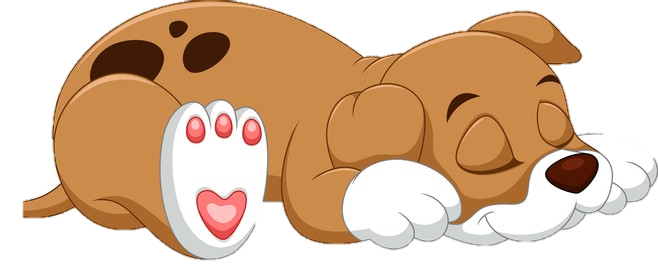 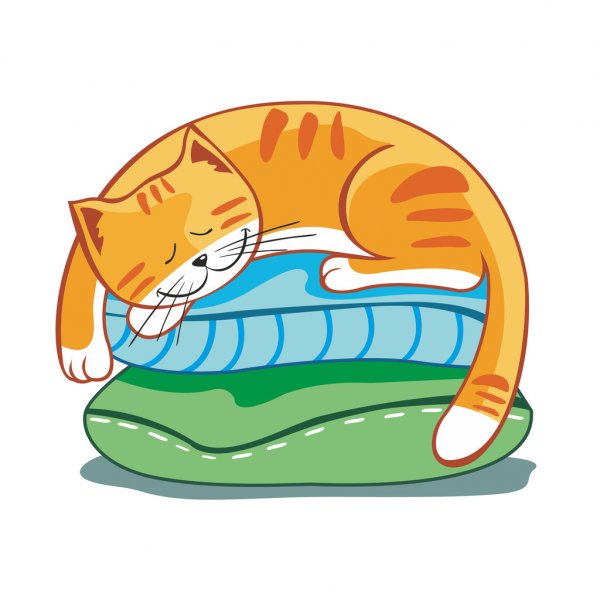 Tunda iting uy qo‘rib,
Uychasida mudraydi.
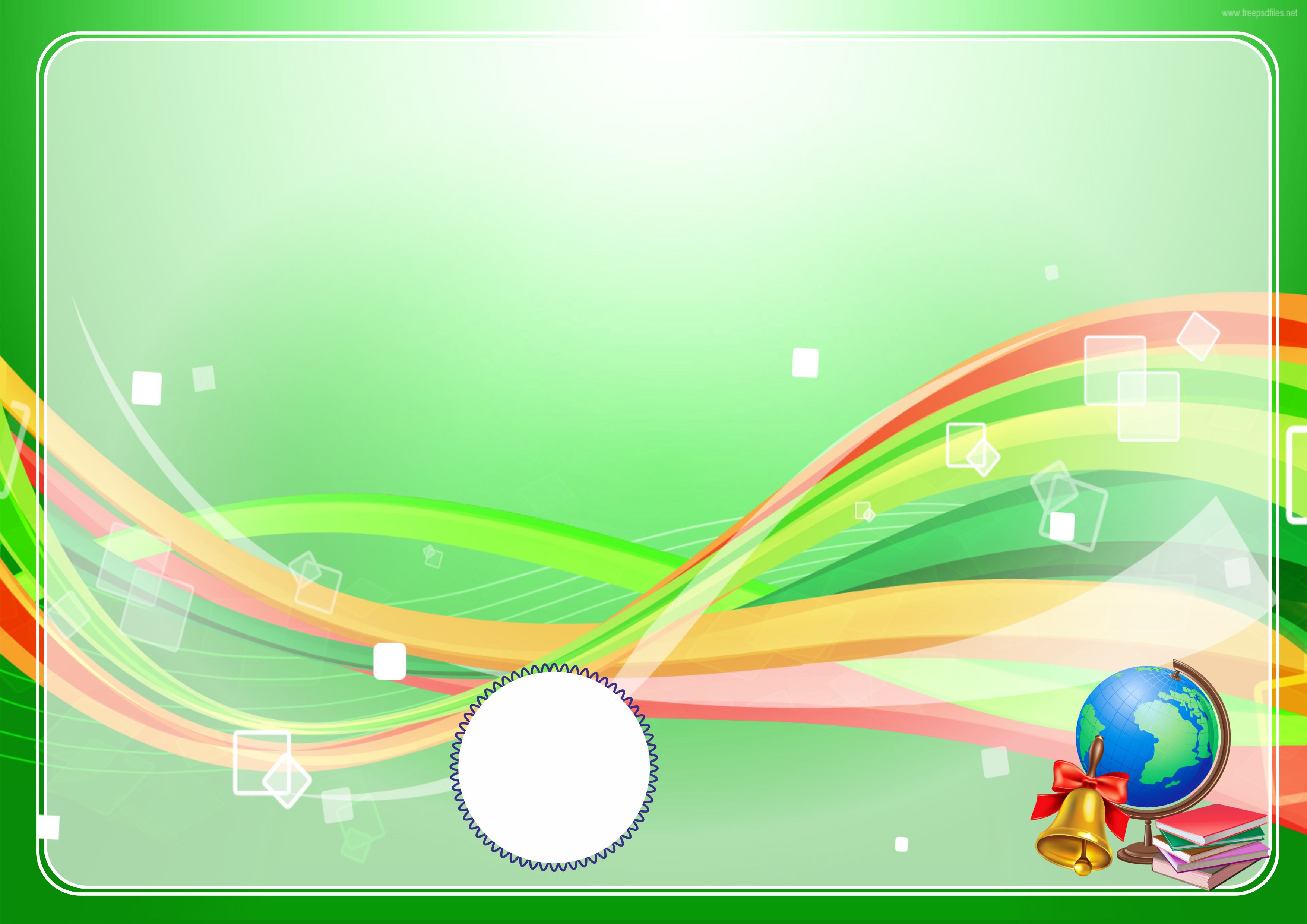 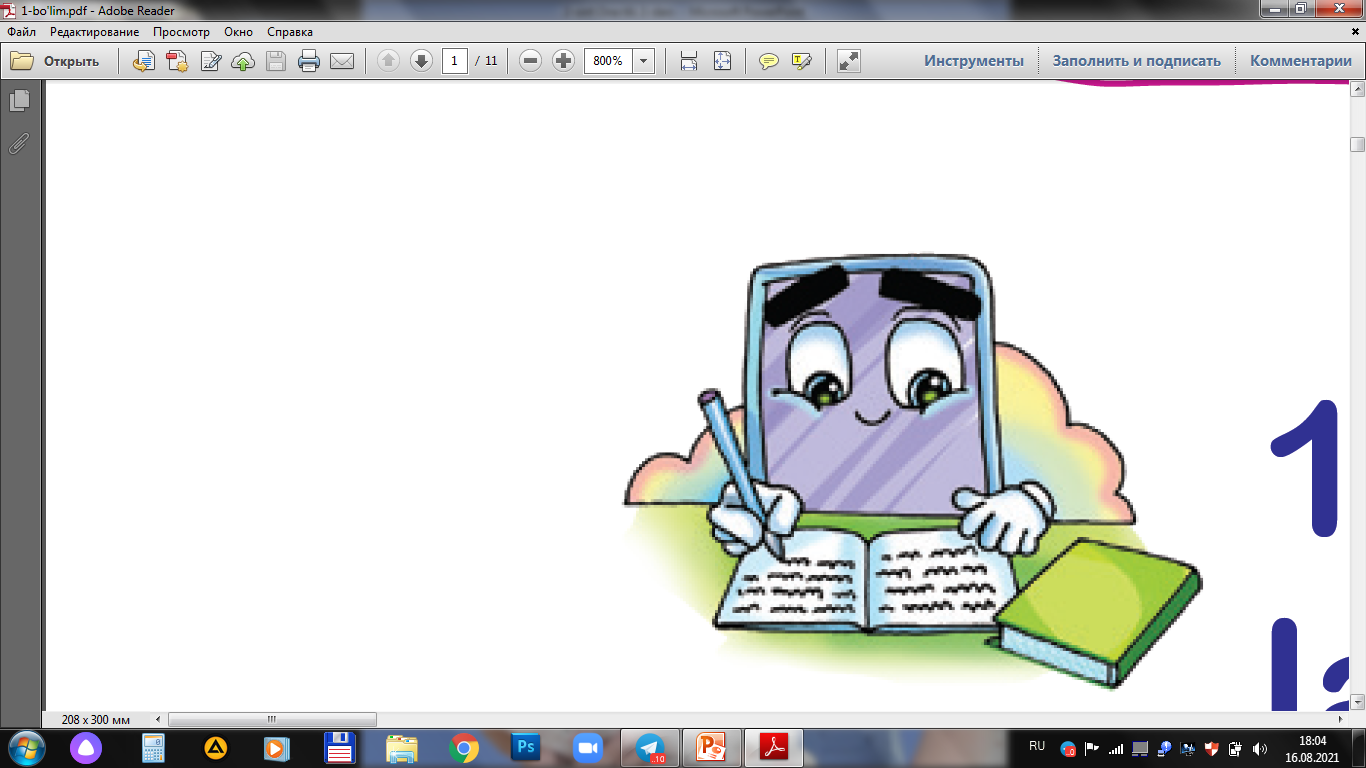 Ayiqpolvon ovloqda 
Tush ko‘radi qish bo‘yi.
Musichalar butoqda
Pinak qilsa shu ko‘yi,
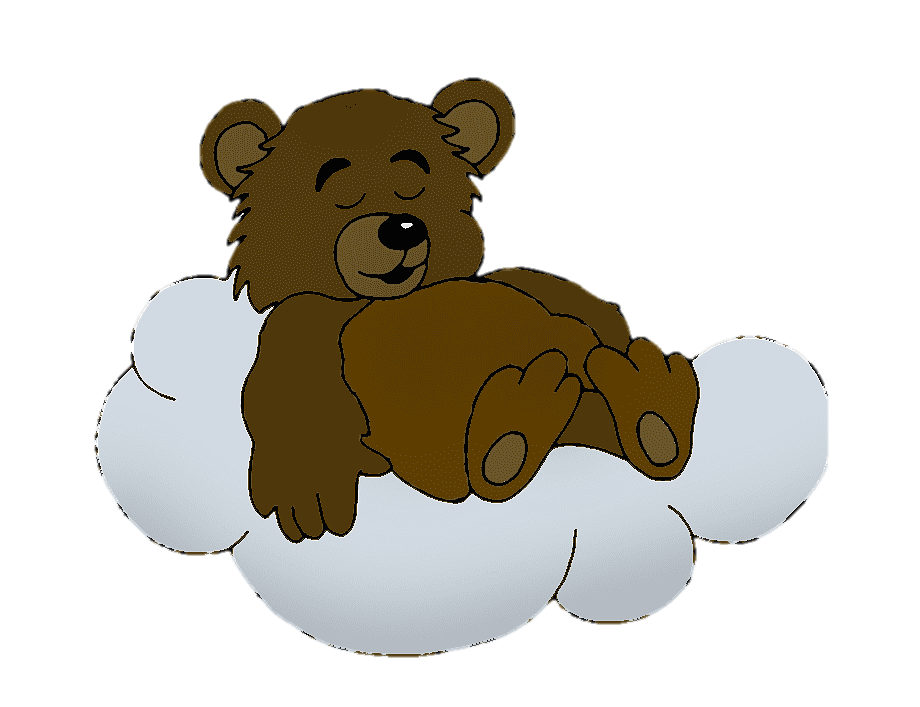 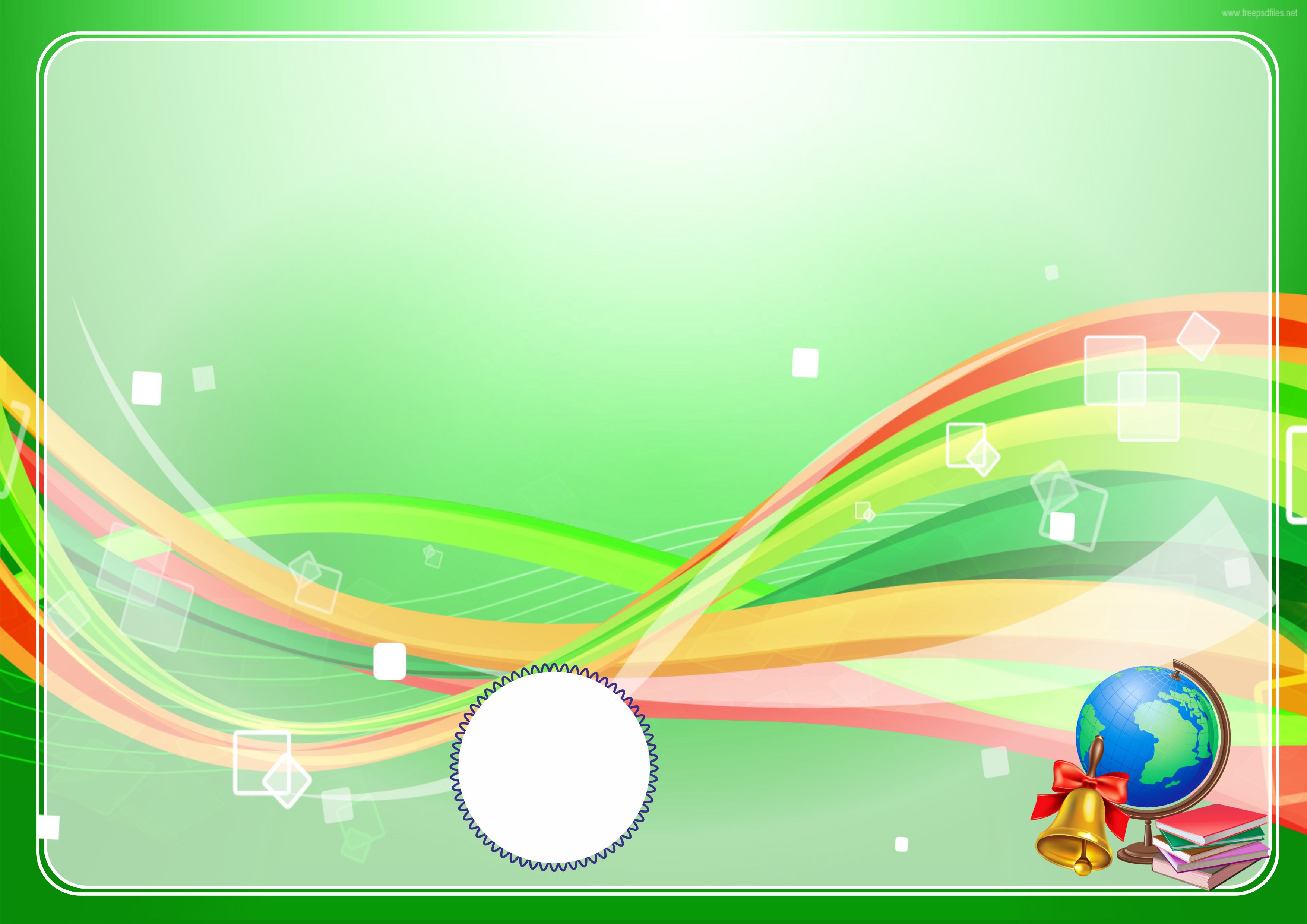 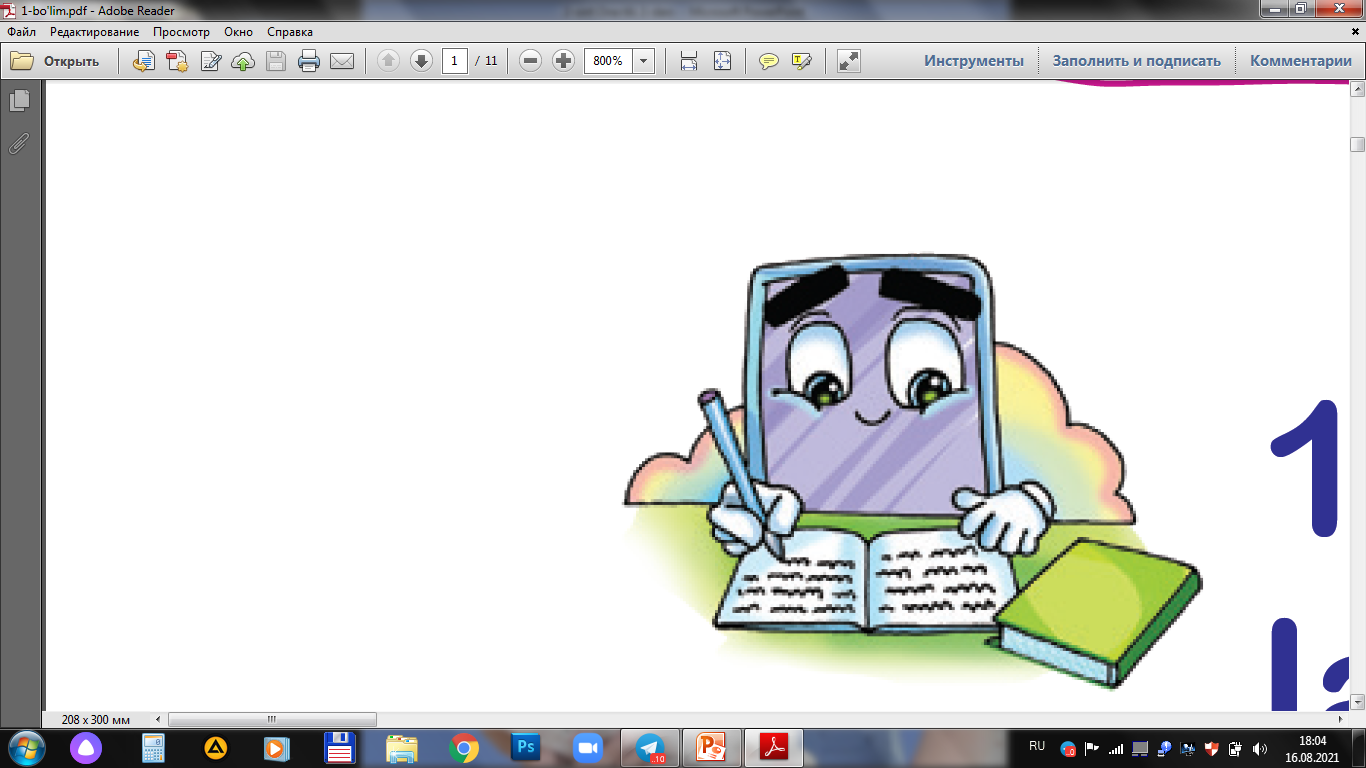 Gul bargida kapalak
Mizg‘iganda yozilib,
Xilvatda ko‘rshapalak
Uxlar shiftga osilib.
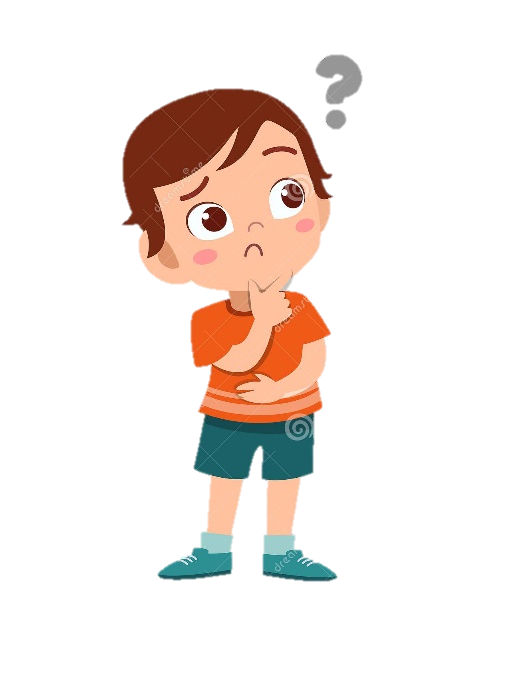 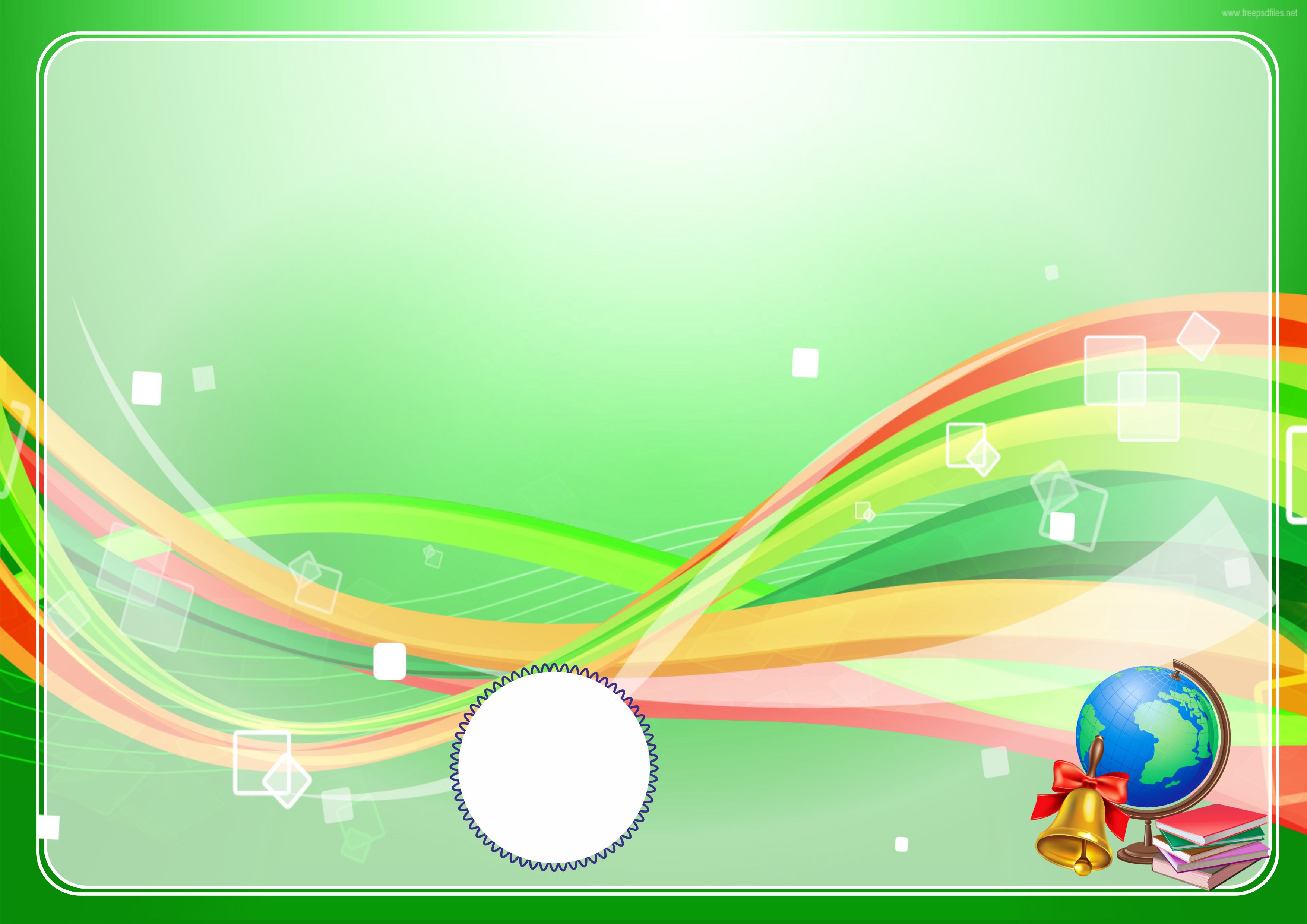 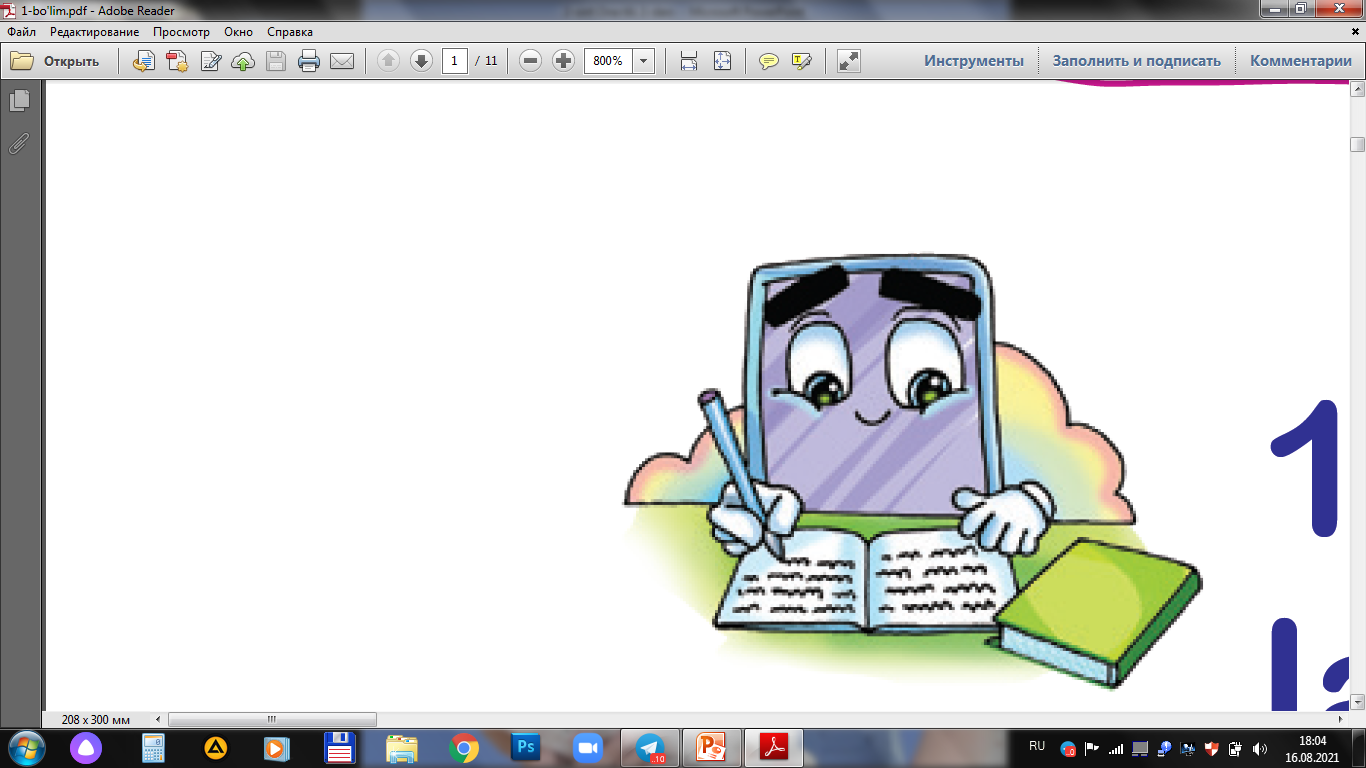 Qushlar qo‘noq, mo‘rida
Dam oladi galma-gal.
Qurtlar pilla so‘rida
Orom olsa besh mahal,
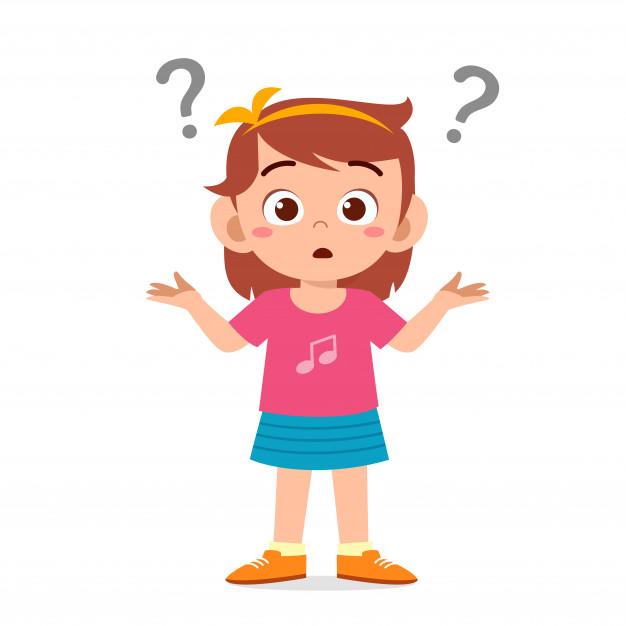 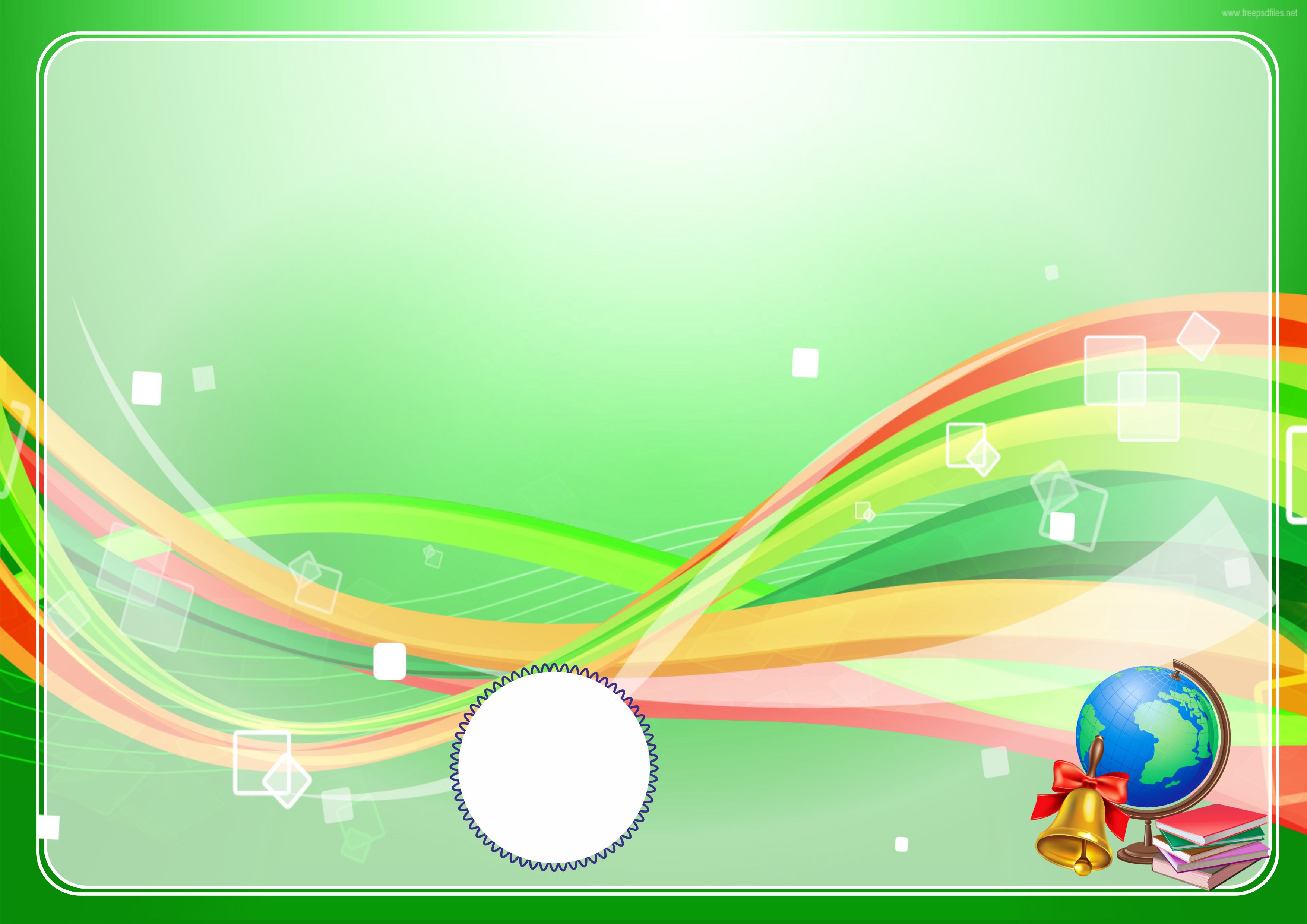 Yodingizda tuting!
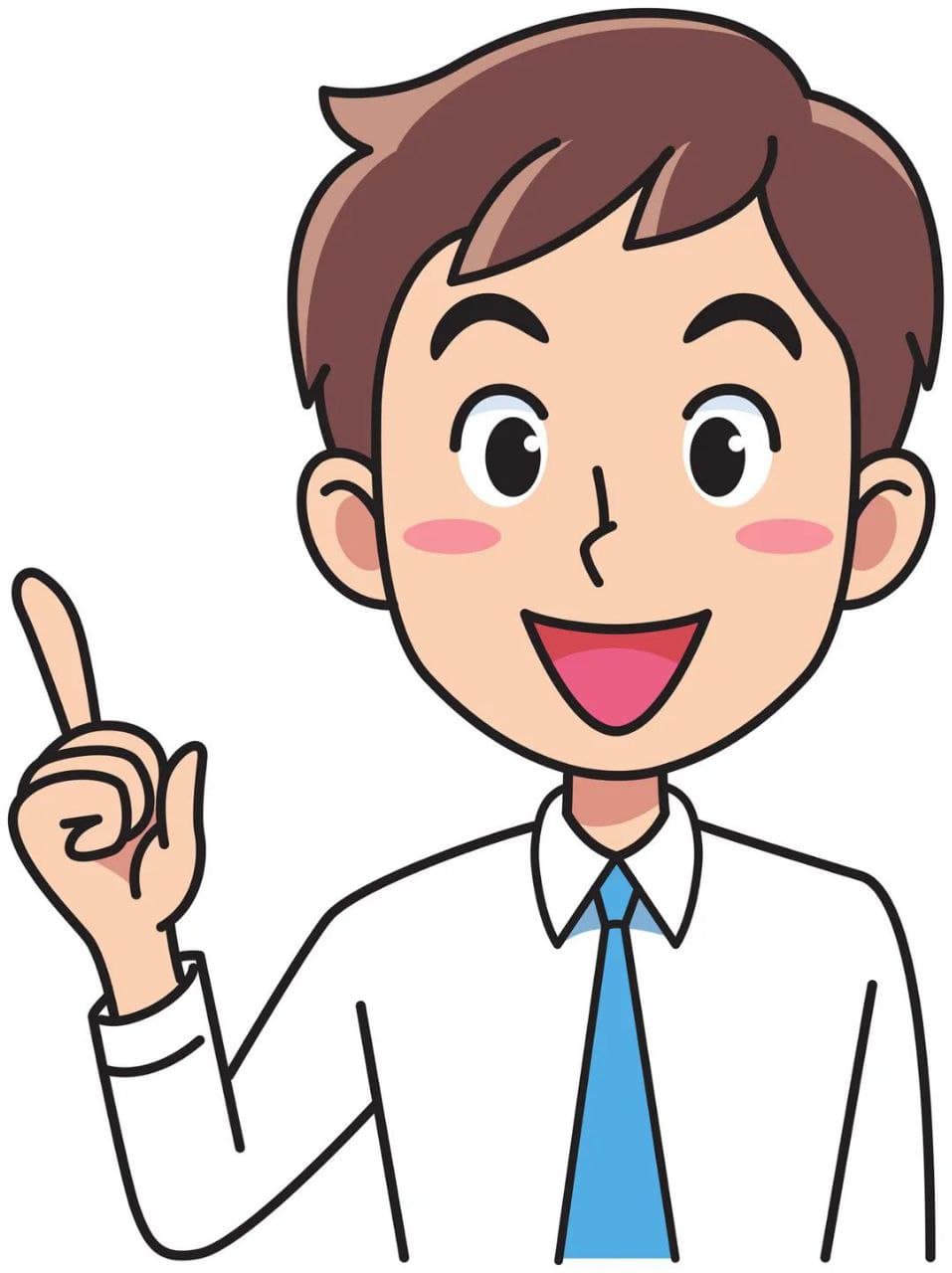 Shaxs va narsalarning nomini bildirgan so‘zlar kim? nima? so‘rog‘iga javob bo‘ladi.
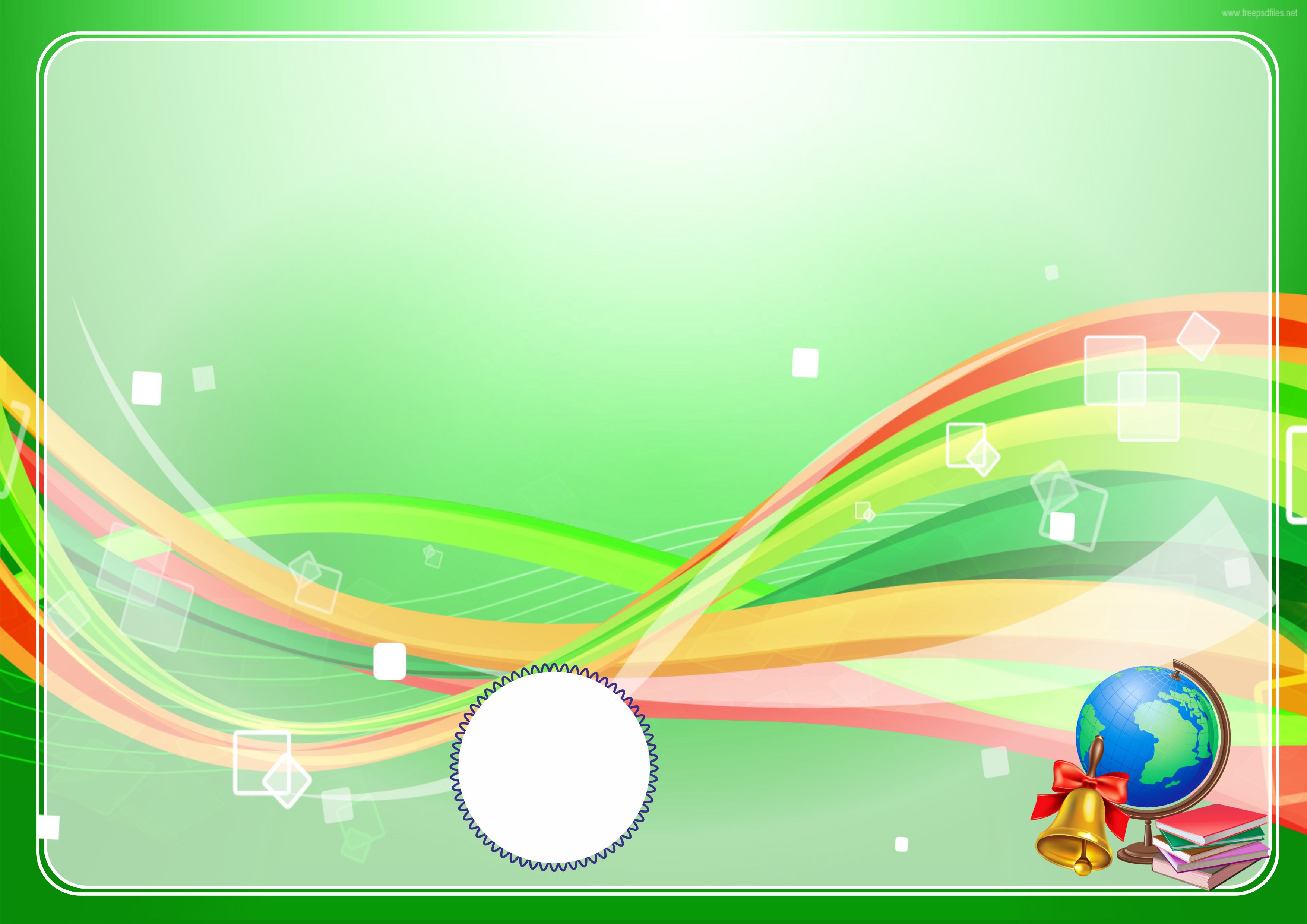 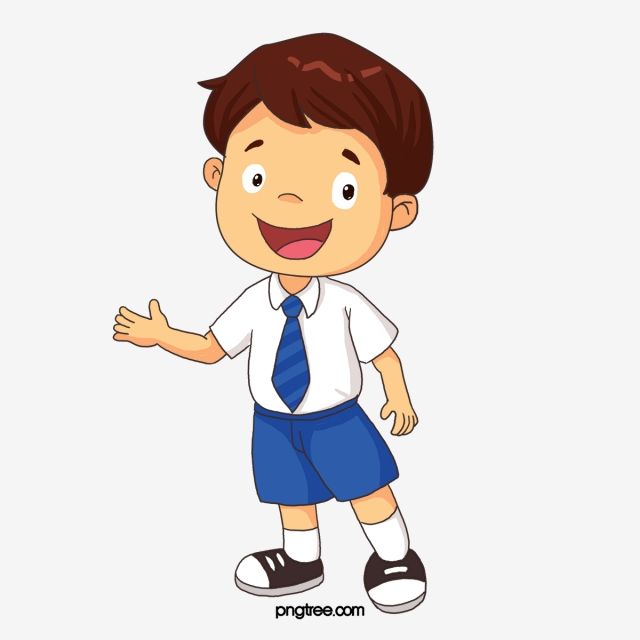 “Kim qanday uxlaydi?“ she’ri orqali bilib  
olganlaringizni oila a’zolaringizga aytib bering!
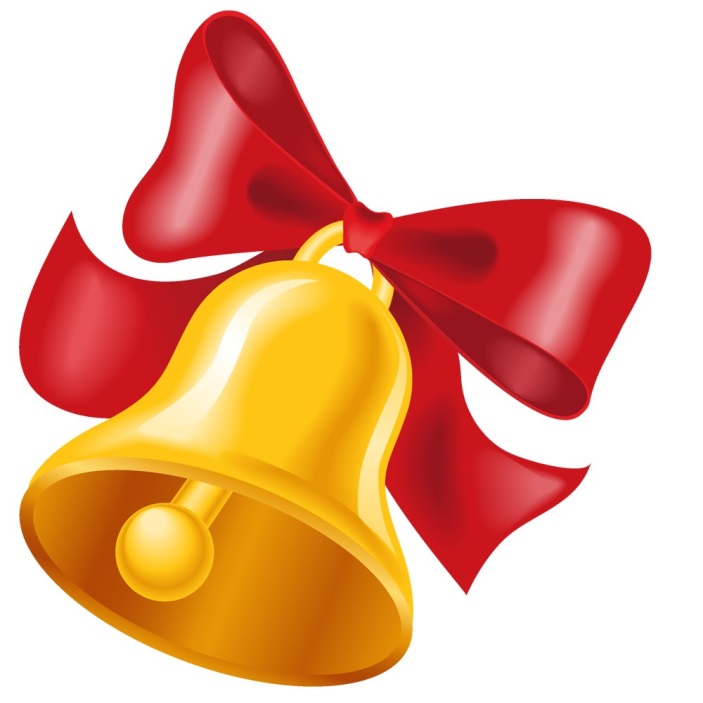